Pôjde to aj bez politikov?
Vladimír Burjan
Kto má byť iniciátoroma nositeľom zmienvo vzdelávaní?
Kto má byť iniciátorom a nositeľom zmien vo vzdelávaní?
Úradníci z MŠ resp. zamestnanci PRO?
Zriaďovatelia?
Školy / učitelia?
Fakulty pripravujúce učiteľov?

Vláda / politici?
Zamestnávatelia / podnikatelia?
Rodičia?
Žiaci?
Mimovládne organizácie?
ProjektUčiace sa školy
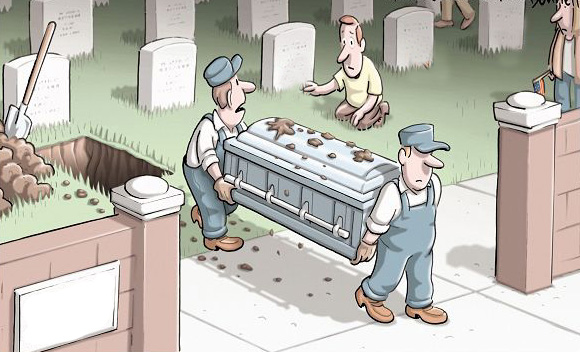 Reformovať školstvo je ako sťahovať cintorín– ani v jednom prípade nečakajte pomoc zdola.
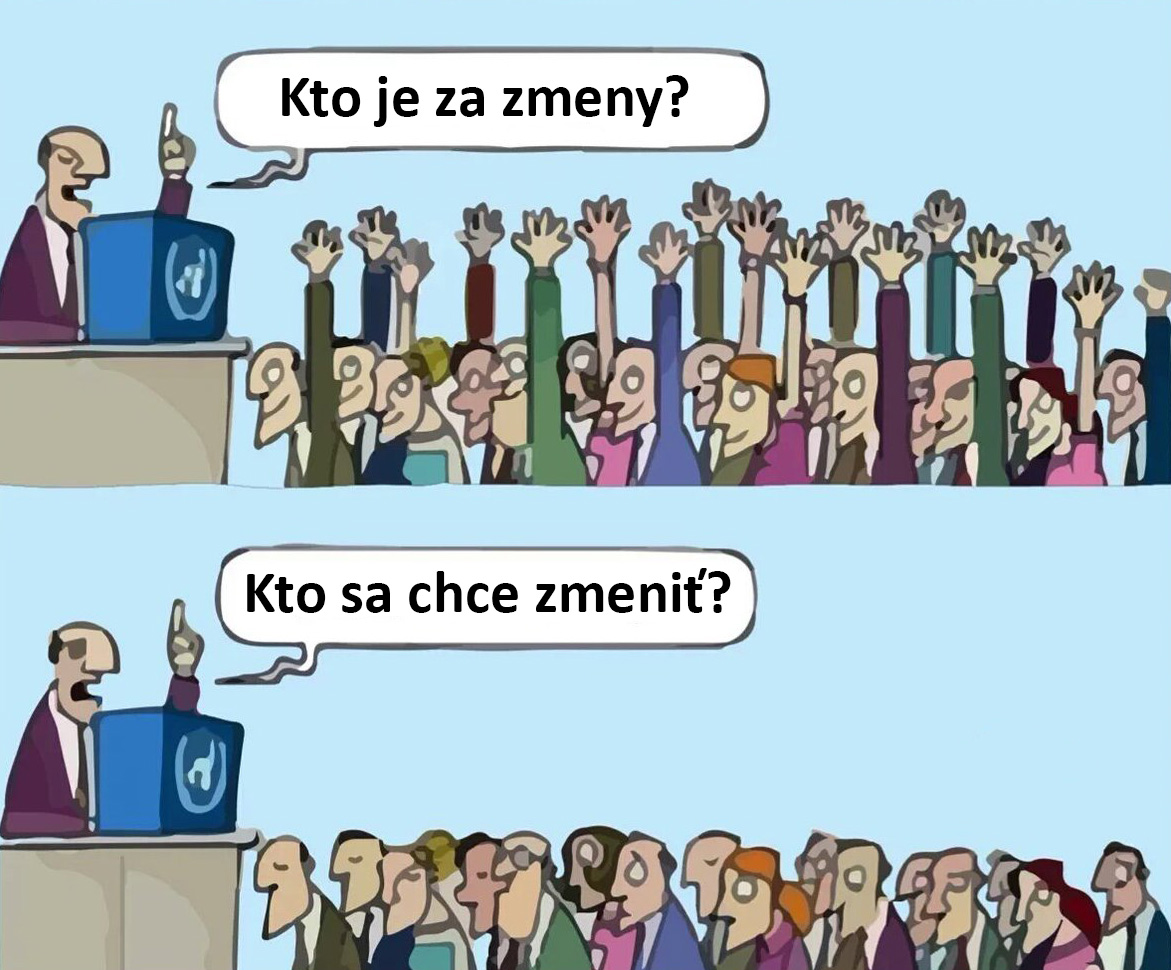 Učiace sa Slovensko obsahujetri druhy návrhov a odporúčaní
Návrhy systémových zmien, ktoré môže robiť iba MŠ s podporou vlády a politikov
Návrhy zmien na úrovni škôl, ktoré si vyža-dujú viac peňazí a/alebo úpravy legislatívy
Návrhy zmien na úrovni škôl, s ktorých realizáciou možno začať ihneď aj bez akejkoľvek podpory zo strany štátu.
Organizácie podporujúce  implementáciu UsS zdola
CEEV Živica (Komenského inštitút)
Asociácia Učiace sa Slovensko
Asociácia súkromných škôl a školských zariadení
Manuály (metodiky) k vybranýmmyšlienkam z Učiaceho sa Slovenska
M01  Pojatie profesie učiteľa
M02  Ciele výchovy a vzdelávania
M03  Obsah vzdelávania
M04  Individualizácia vzdelávania
M05  Inkluzívne vzdelávanie
M06  Konštruktivistický prístup k vzdelávaniu
M07  Organizácia vyučovania
M08  Prepojenie formálneho a neformálneho vzdelávania
M09  Hodnotenie žiakov
M10  Prostredie školy (interiéry a exteriéry)
Štruktúra manuálov
Úvod
Príslušné pasáže z Učiaceho sa Slovenska
Princípy, ktorými by sa škola mala riadiť
Konkrétne námety na implementáciu uvedených princípov
Ako postupovať pri implementácii zmien
Ako hodnotiť dosiahnutý pokrok
Školy, ktoré už majú v danej oblasti skúsenosti
Odporúčaná literatúra
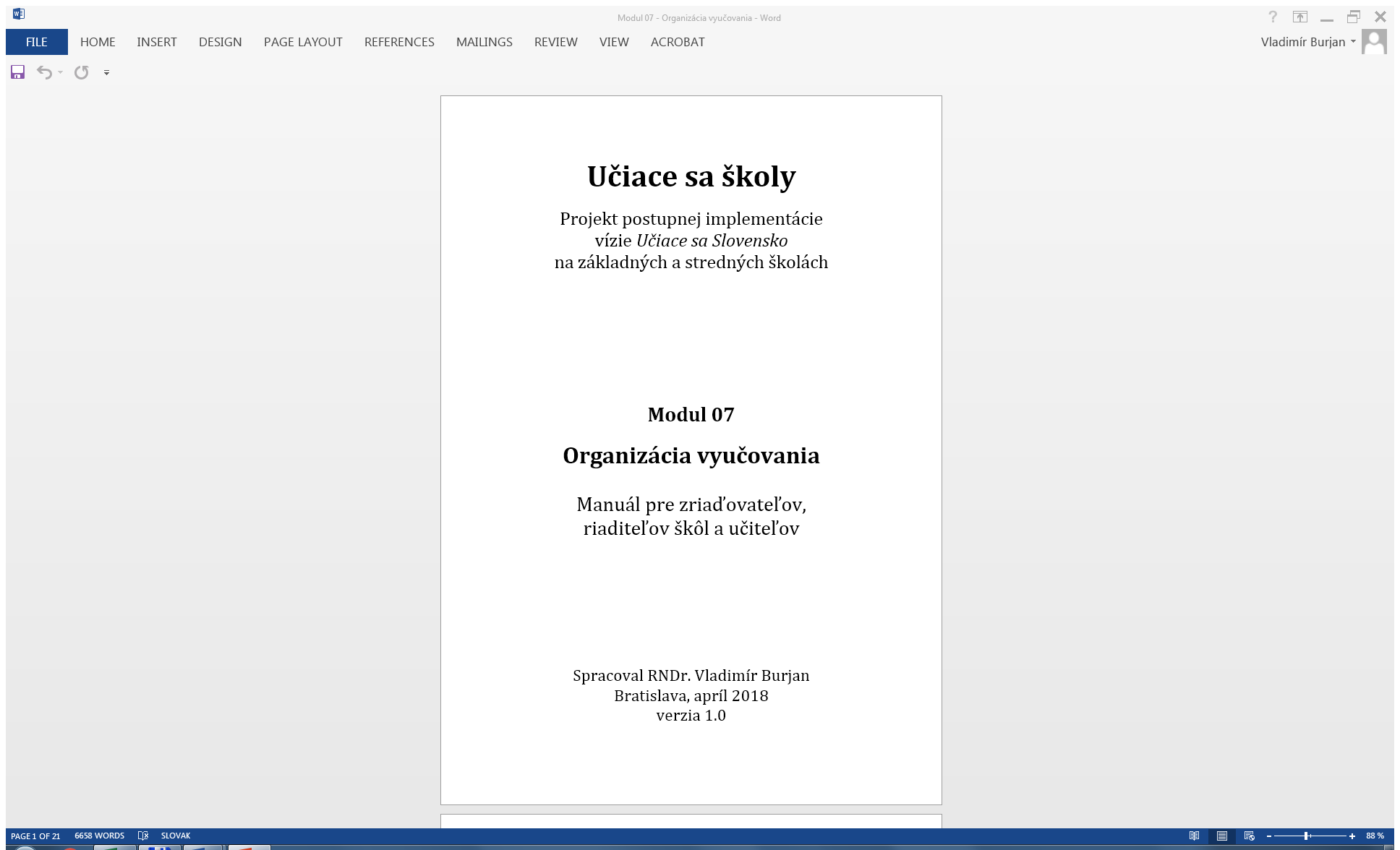 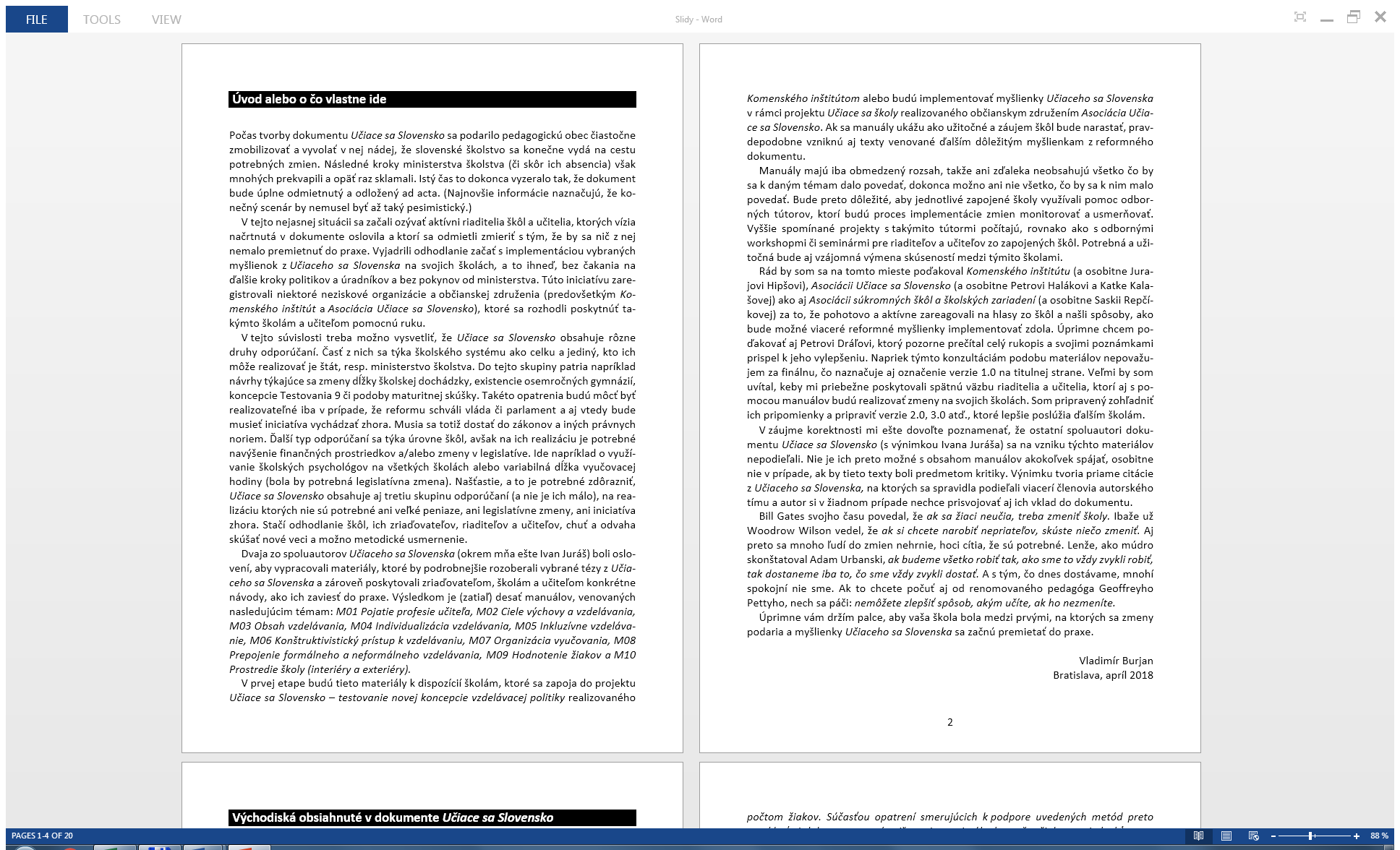 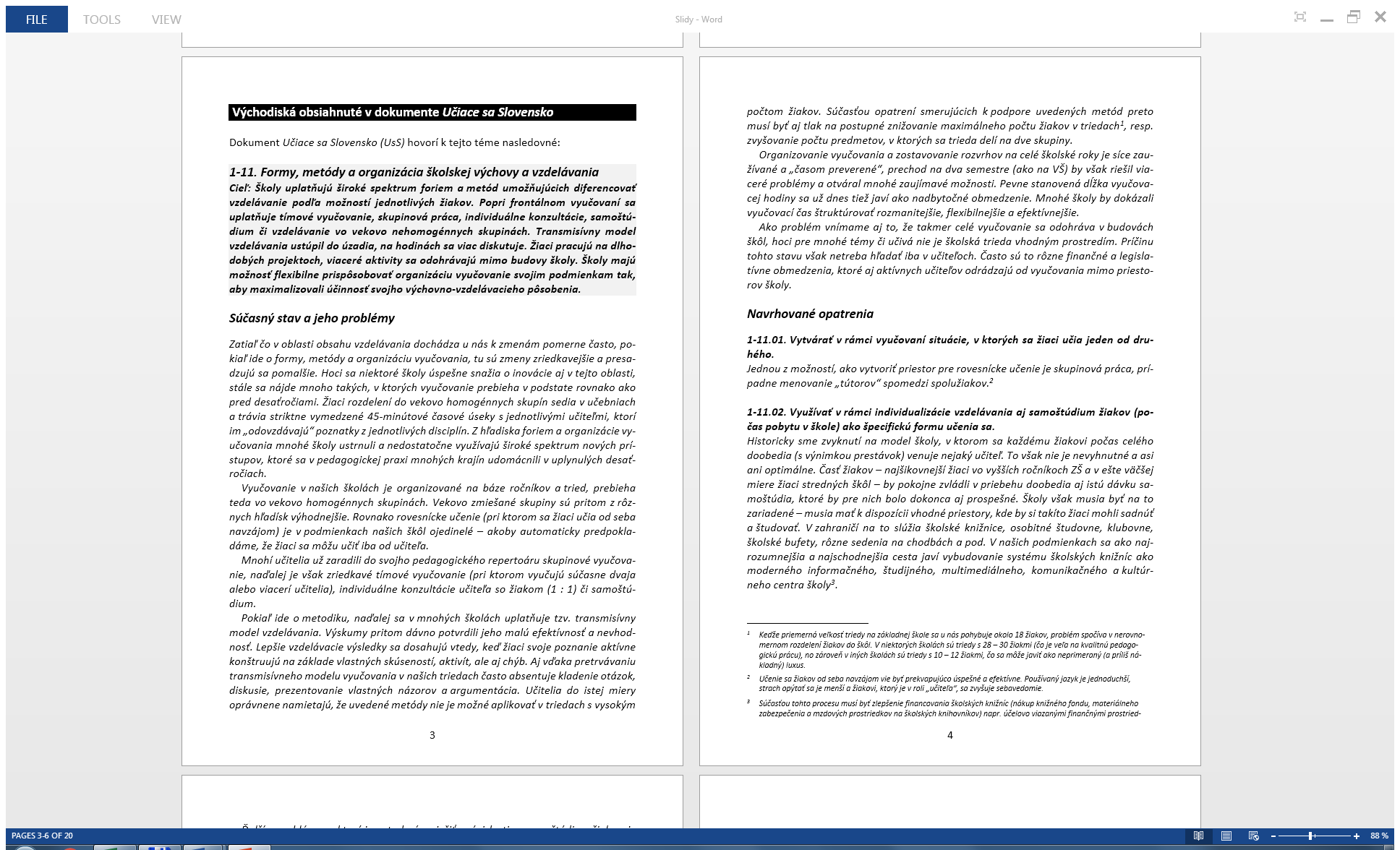 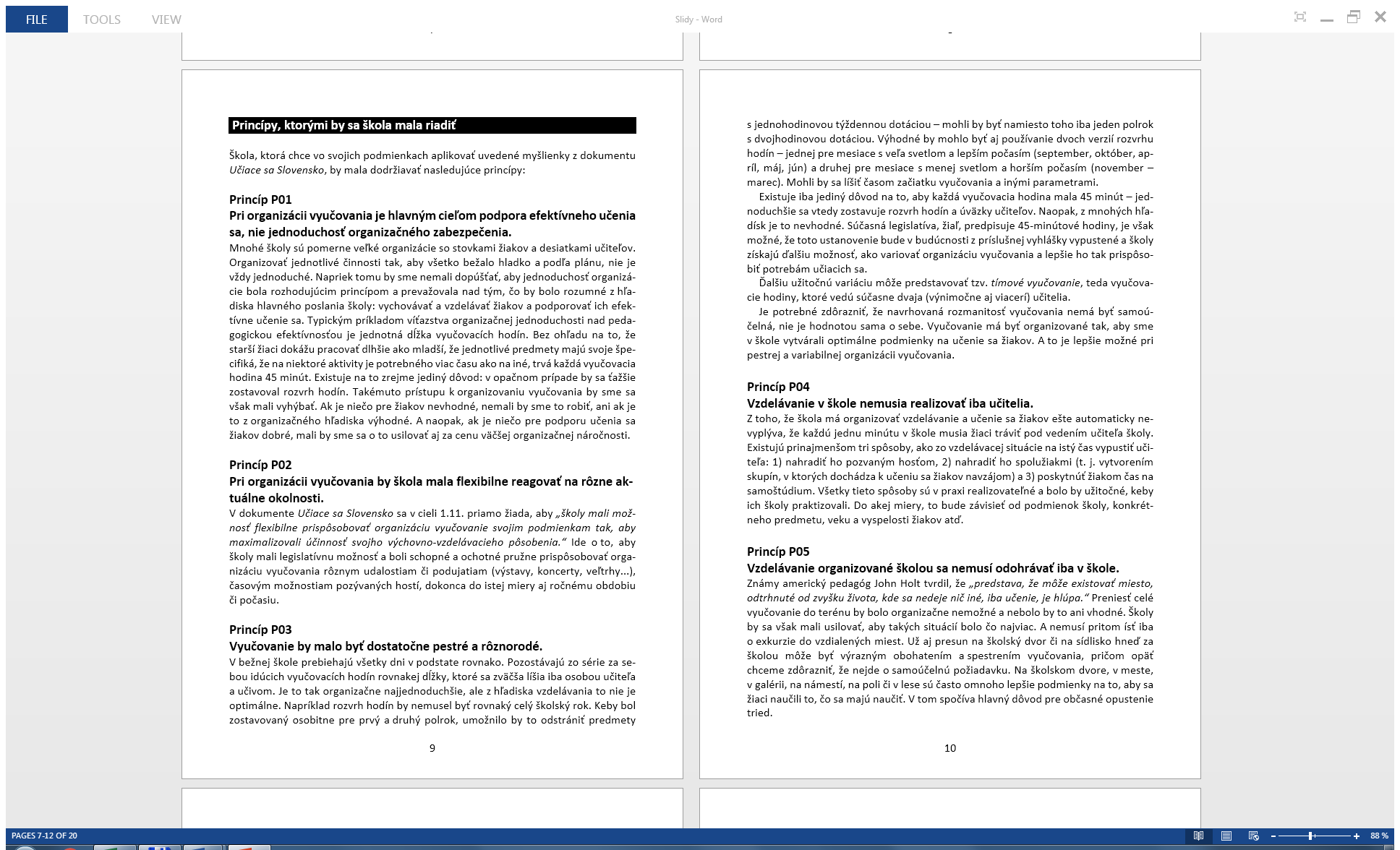 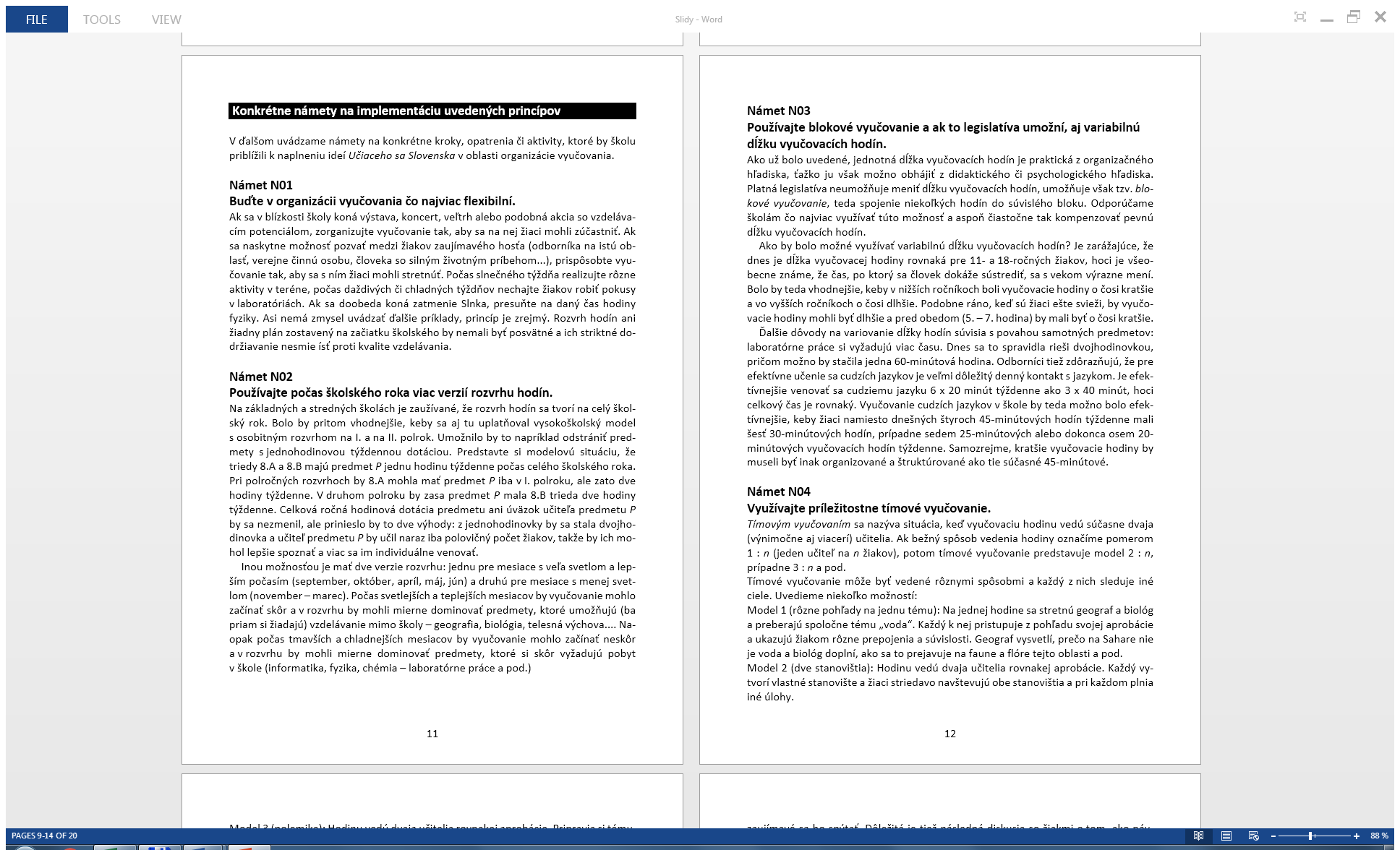 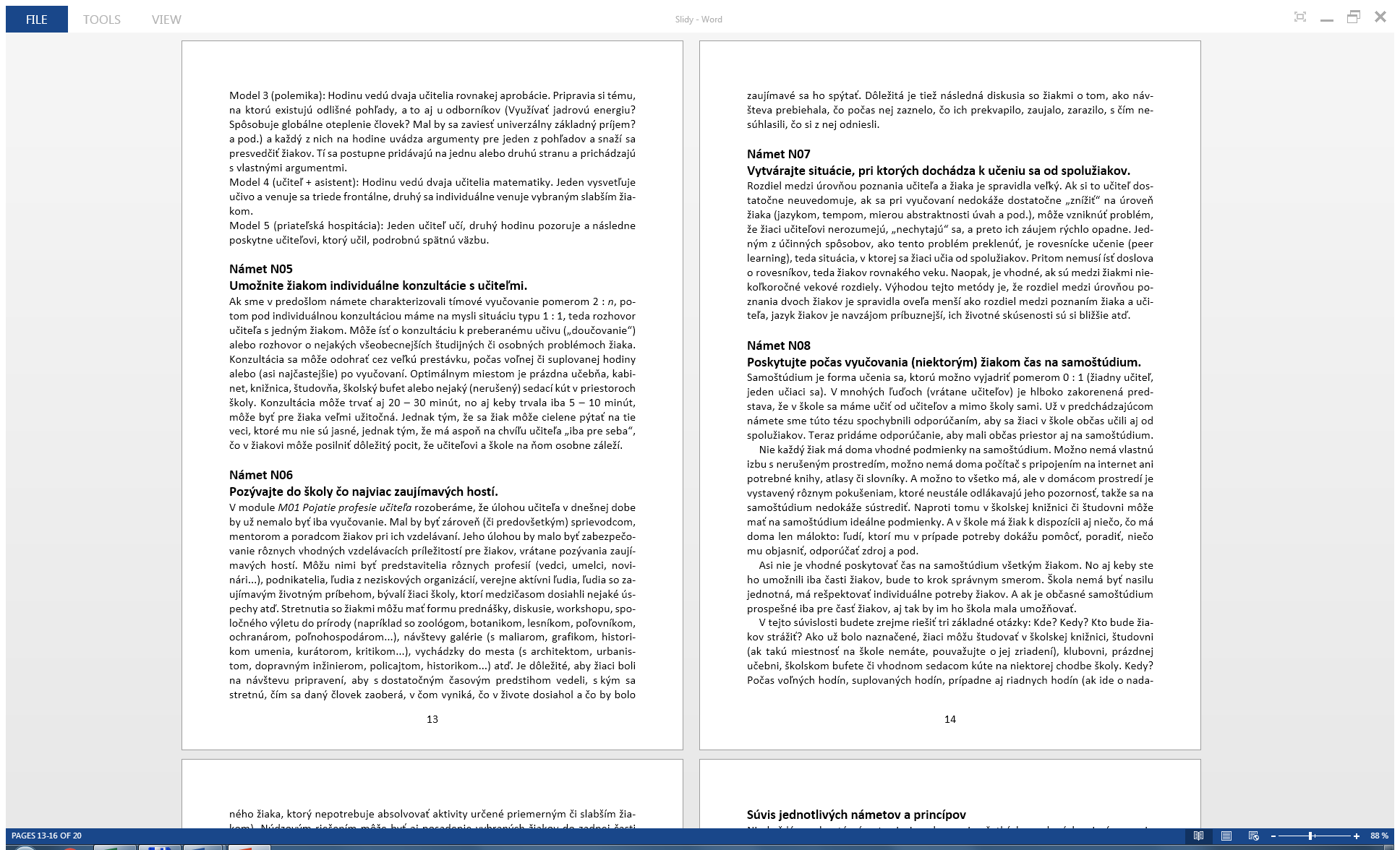 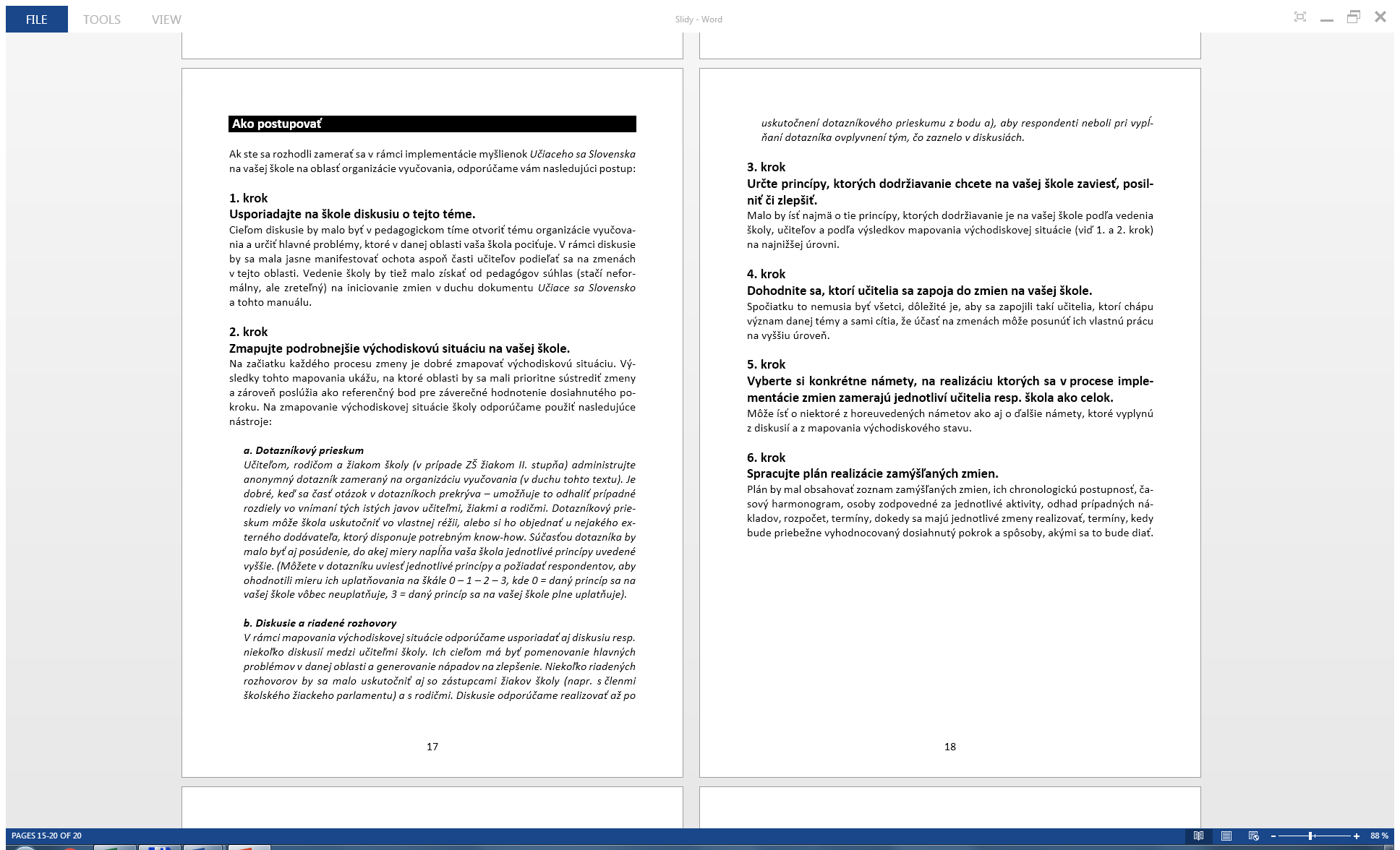 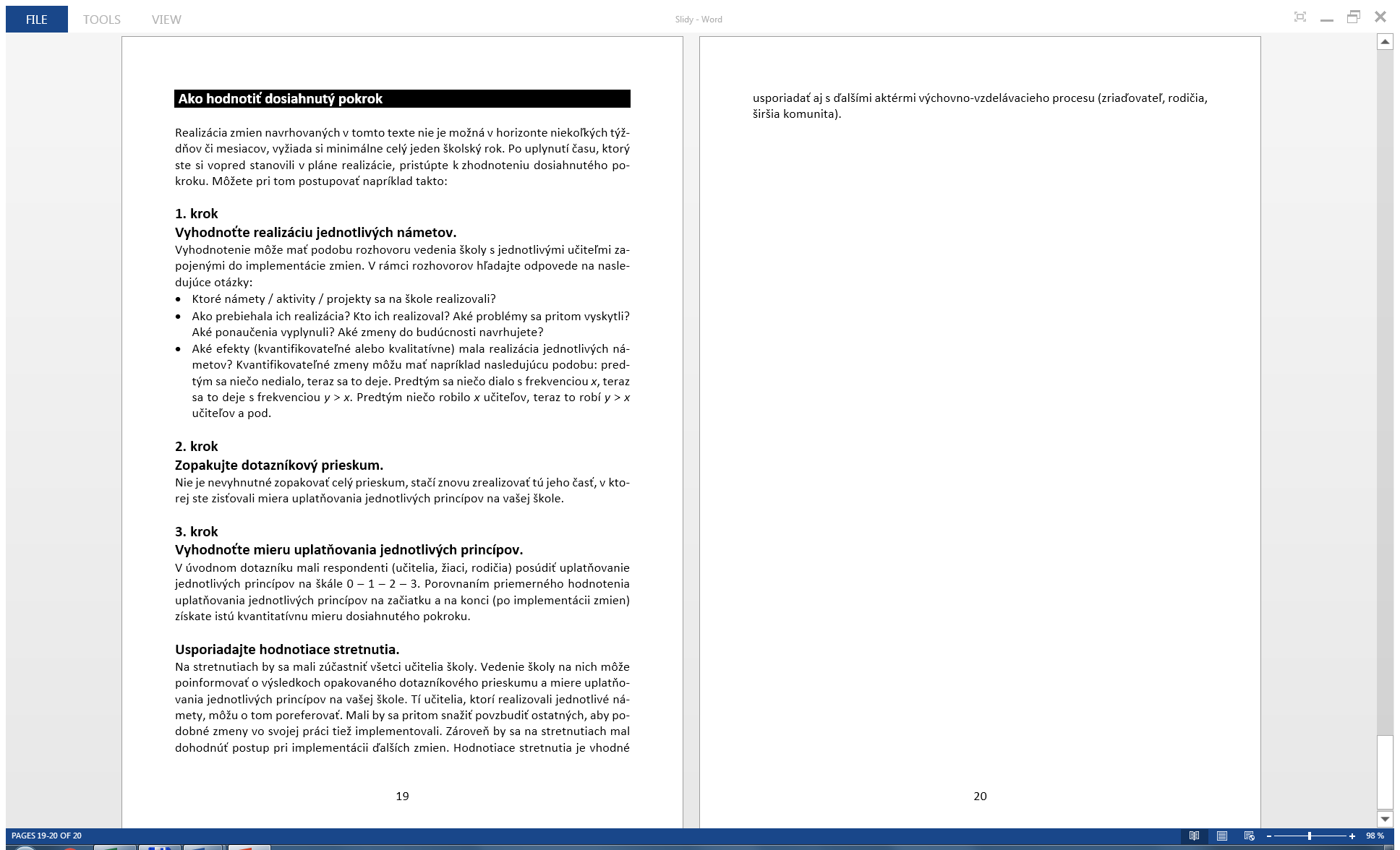 Ďakujem za pozornosť.
Burjan@exam.sk